Timeline
Birth of Prophet Muhammad 		570
Hegira to Mecca	(AH)				622
Koran put in a written form 		650
Founding of Baghdad by Al-Mansur	762
Islamic conquest of Spain			756-11 th 
Founding of House of Wisdom 		832
Baghdad destroyed by Mongols		1258
Arabia
The Kabba (contemporary view)
Spread of Islam
The Umayyad Mosque, Damascus
Abbasid Palace, Baghdad
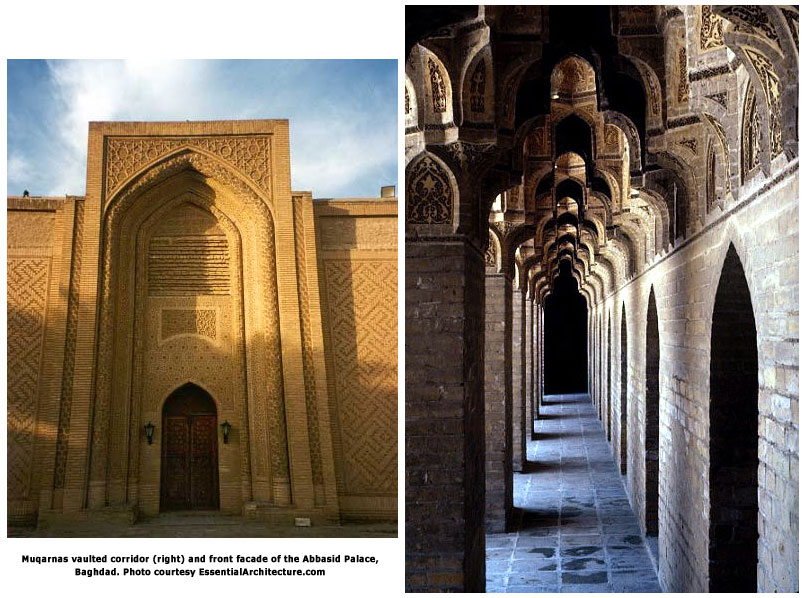 The Great mosque in Cordoba, Spain
The Great Mosque, entry
The Great Mosque, dome
The Great Mosque, arches
House of Wisdom in Baghdad
House of Wisdom, Baghadad (modern building)
The Translation Project
From Greek, Syriac and Sanskrit into Arabic
Hunayan Ibn-Ishaq (808-73) who translated
95 of Galen’s works
15 Hippocratic works
3 Plato’s dialogues, including the Timeus
Euclid’s geometry
Ptolemy’s Almagest
The Translation Project
From Arabic into Latin 
Gerard of Cremona (1114-87) learned Arabic and translated :
			Ptolemy’s Almagest
			Scientific works of Aristotle 
			Euclid’s Geometry
			Al-Khwarizmi’s Algebra
			Galen and Arabic texts on medicine
			
			70 books in all.
Al-Khwarizmi (780-850)A
Tuci couple
Al-tusi, Persian astronomer
Maragha Observatory, at present
Samarkand Observatory
Underground sextant at Samarkand observatory
Astrolabe
Astrolabe of 'Umar ibn Yusuf ibn
 'Umar ibn 'Ali ibn Rasul al-Muzaffari, 
Rasulid period (1228–1454),
 dated A.H. 690 / A.D. 1291Yemen.

From the Metropolitan Museum, NY